Safe Housing for Survivors of Domestic Violence
People experiencing domestic or intimate partner violence can have a variety of acute housing needs. For example, they might need to get out of a lease or change a lease to be able to leave an abuser. Or their landlord might try to evict them for a reason connected to the abuse they are experiencing. These reasons include:
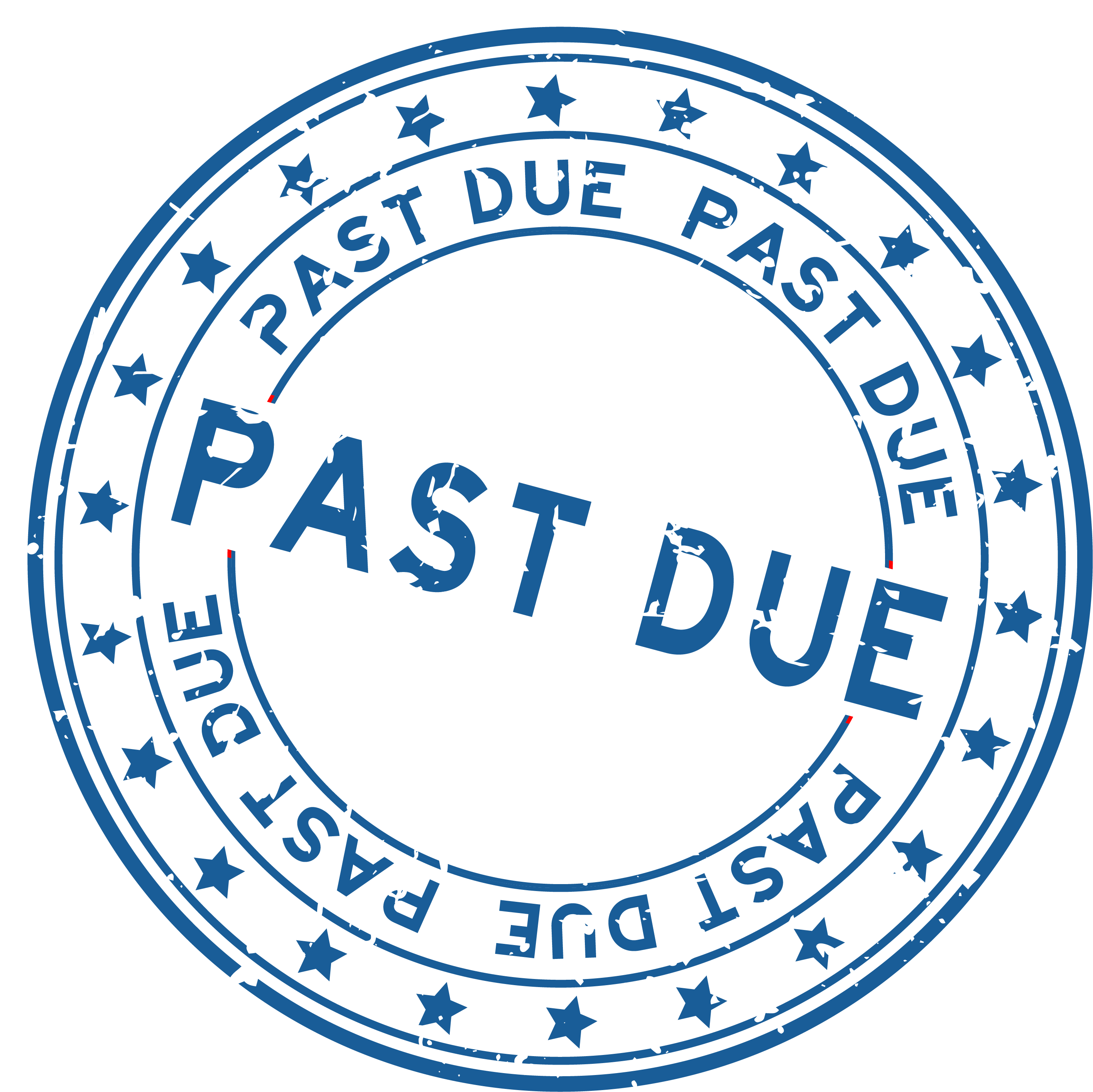 Nonpayment: A person’s partner is cutting off their access to money and also not paying the rent.
Noise: The verbal and/or physical abuse is loud and people have complained.
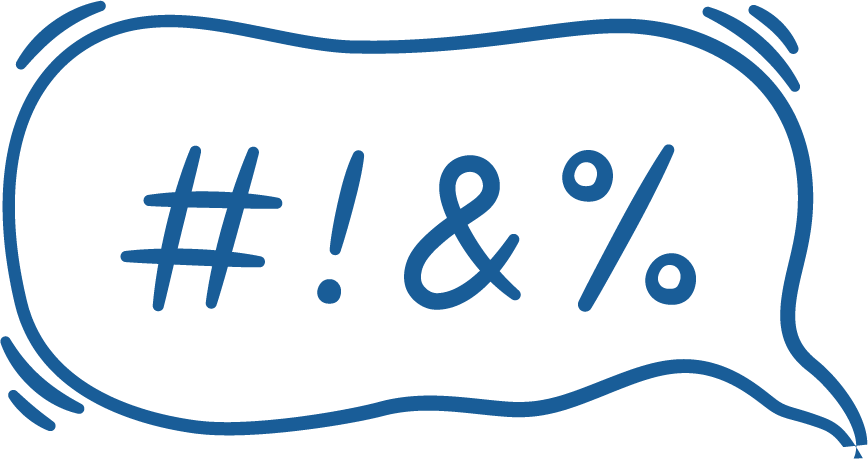 Property Damage: The abuser has damaged the rental unit during a domestic violence incident.
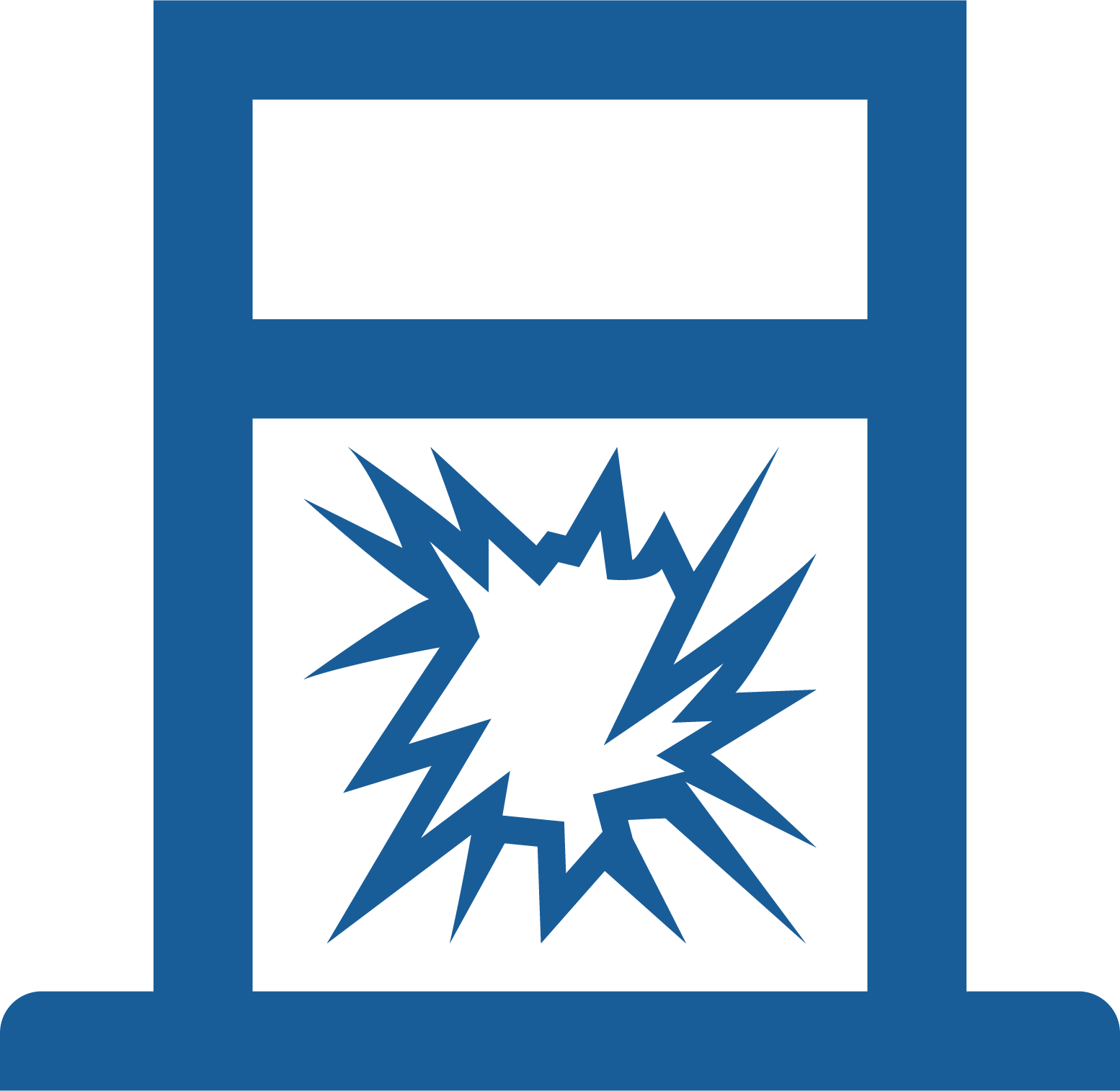 Police Presence: Police have been called to the rental unit because of a domestic violence incident(s).
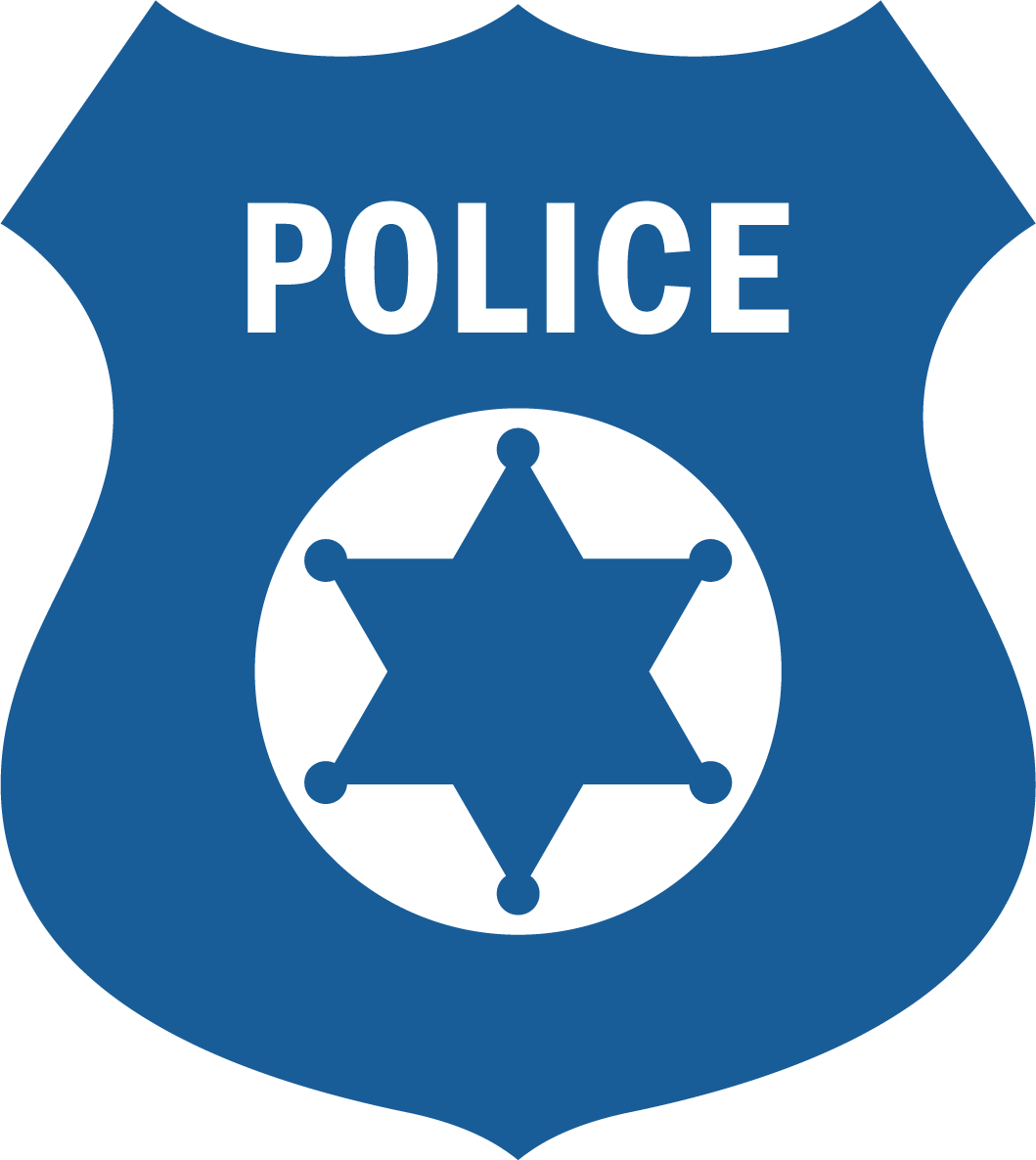 [Speaker Notes: *This training is designed to be delivered by a lawyer or paralegal to healthcare providers. It’s meant to increase healthcare providers’ understanding of housing protections for survivors of domestic and intimate partner violence and related issues to refer to an MLP legal team. The training should take 20 minutes to deliver (15 minutes for presentation and 5 minutes for questions).

Note to presenter: 
Add your legal aid organization’s logo to the top left of the slides. Make it the same size as the other logos. You can add it to each slide individually, or go into “View \ Slide Master” and add it to the slide template.

Review the information in this presentation and make sure it is accurate to your state / local jurisdiction. Make changes as needed. Pay particular attention to any information highlighted in yellow. Once that information is correct, unhighlight the text.

As you introduce the topic to attendees, try doing one of the following to ENGAGE your attendees in the topic:
Share why this topic is relevant / urgent. 
Ask attendees a question related to the topic. 
Tell a story about a patient who was successfully referred for help.]
These include the right to:
When It Comes to HousingSurvivors Have Rights
Be Treated Fairly
Survivors cannot be denied housing or housing assistance because of their eviction record or credit history related to their abuse or be treated differently by their landlord.
The federal Violence Against Women Act (VAWA) provides some housing protections to people of all genders experiencing domestic violence, sexual assault, and/or stalking.
Move for Safety Reasons
A tenant has the right to terminate their lease early if they need to move away from an abuser or stalker.
In public housing, a survivor can request an emergency transfer to move into another unit in the same housing program.
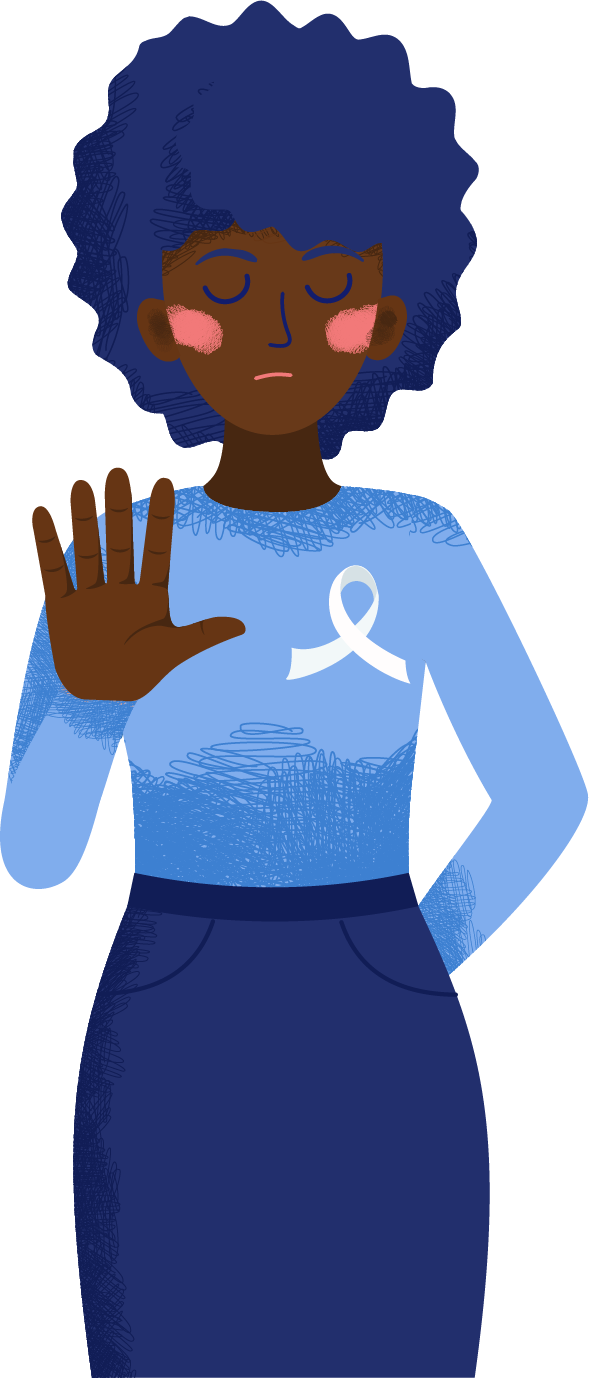 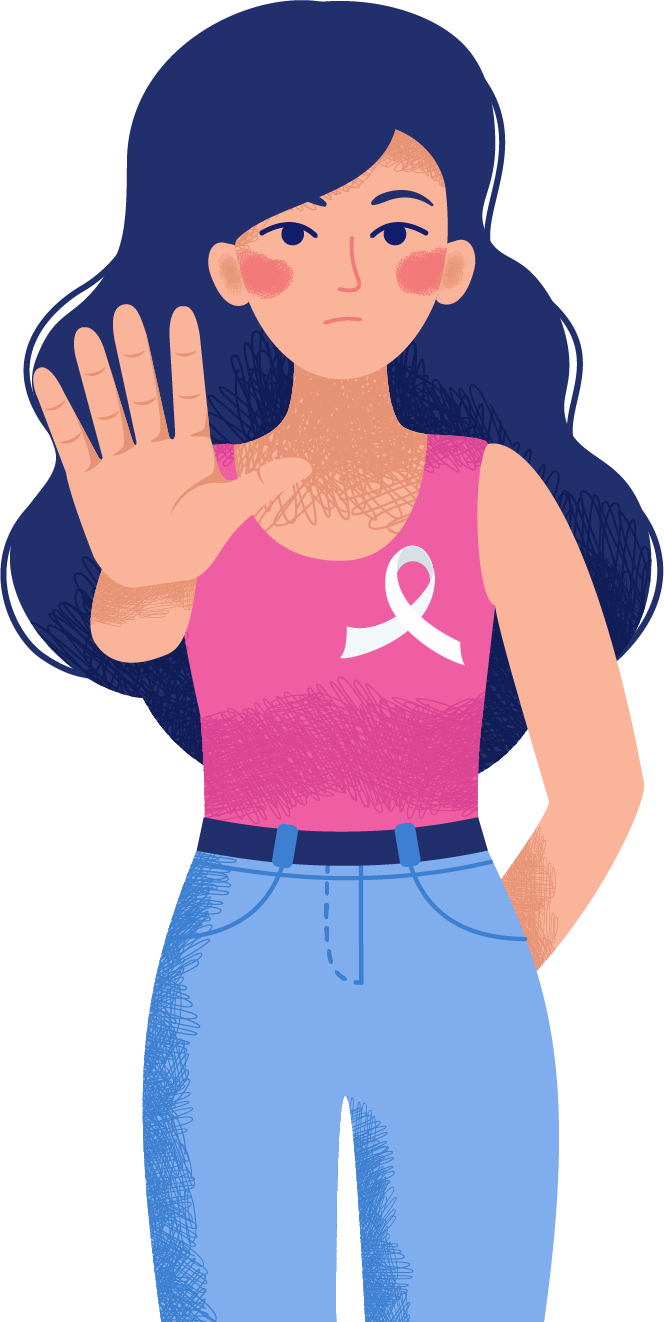 NOT Be Evicted Because of the Actions of an Abuser
If a landlord tries to evict a survivor for a reason related to domestic violence (e.g., noise, property damage), the survivor can potentially:
Get an eviction case dismissed and stay in the unit;
Change the lease so the abuser moves out and the survivor stays (harder to do if the abuser is the only name on the lease); or 
Terminate the lease early without having to pay penalties and move.
When people are experiencing DOMESTIC VIOLENCE
You’ll Probably Spot Their Housing Issues First
People experiencing domestic violence are NOT likely to disclose that information during a healthcare visit. They are much more likely to hint at problems with their housing. And they would likely present with the same “symptoms” of eviction risk that someone not experiencing domestic violence would.
Things to Listen For:
Follow-up Questions to Ask:
Why aren’t you sleeping at home?

Why are you looking for new housing?

Have you received any paperwork from your landlord or the court?
“I haven’t been sleeping at home.”

“I had to take my kids to my mom’s place.”

“I have to look for new housing.”

“I’m being evicted.”

“I don’t feel safe at home.”

“My landlord isn’t listening to me.”
TREATMENTWhat You Can Do
DOMESTIC VIOLENCE & HOUSINGWhat You Need to Know
Refer a patient to the MLP legal team through [referral platform] if:

They received paperwork from court or landlord;

They are worried they might be evicted.
For both safety and psychological reasons, survivors are unlikely to disclose their abuse. Focus on screening for eviction risk the same way you would with any patient.
1
If a landlord has initiated eviction proceedings, the legal process is the same regardless of the situation. However, the eviction defense is often stronger where domestic violence can be documented.
2
Do a Curbside Consult with the MLP legal team if you’re unsure about a scenario or have questions about protections for people experiencing domestic violence.
Survivors have rights no matter where they live, but enforcement of those rights looks different in private and public housing.
3
Questions
Questions?
Were there any terms or scenarios we talked about today that feel unclear?
How have you seen this issue come up for patients?
Can you think of any scenarios where you’re unsure what to do / if it would make a good MLP referral?

Prompt
In the chat box, complete this sentence: My biggest takeaway from today’s training is…
[Speaker Notes: Note for presenter: Open it up to general questions about today’s training from participants. Some sample questions are included on the screen to help prompt participants thinking if they don’t have general questions. Consider reading these questions allowed if no one has immediate questions. After questions conclude, read the prompt on the screen and have everyone share their biggest training takeaway in the chat box. Read the responses allowed to the group.]
Take a 3-minute survey
Your feedback helps us improve future trainings!
Use your phone:
On your computer
(link in the chat):
[Insert URL link]
O[Insert QR code here]
[Speaker Notes: Note for presenter: It can be really helpful to gather feedback via a post-training survey to make improvements for future trainings. MLP teams are encouraged to create their own survey using a free tool like Google Forms. Add the survey link to the slide (on the computer screen) and insert a QR code to this slide (on the cell phone) to direct attendees to your survey. Here are a few practices to increase survey response rates:
Make time during the training for participants to complete it.
Create a QR code for the survey and encourage participants to scan the QR code on the screen.]
Acknowledgements
This safe housing for domestic violence survivors training was developed in 2023 for Kaiser Permanente’s Health, Housing, and Justice: Medical-Legal Partnership Initiative in partnership with the National Center for Medical-Legal Partnership and HealthBegins. It is part of a larger series of housing trainings designed to increase healthcare team members’ awareness and knowledge about specific housing-related legal topics and increase quality referrals to medical-legal partnership legal aid partners.
Kate Marple from Who Tells the Story? developed and designed this training series.
From January – September 2023, Kaiser Permanente medical-legal partnership teams in five regions delivered and collected data on the efficacy of these trainings. We are indebted to those KP care teams and to their legal aid partners at:
Colorado Legal Services;
Legal Aid Services of Oregon;
Legal Services of Northern California;
Maryland Legal Aid; and
Neighborhood Legal Services of Los Angeles County.
Amy Willis from Legal Aid Services of Oregon provided critical insights and content for the domestic violence housing protections training.